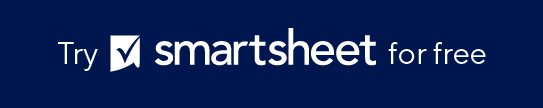 Basic Strategic Plan Template
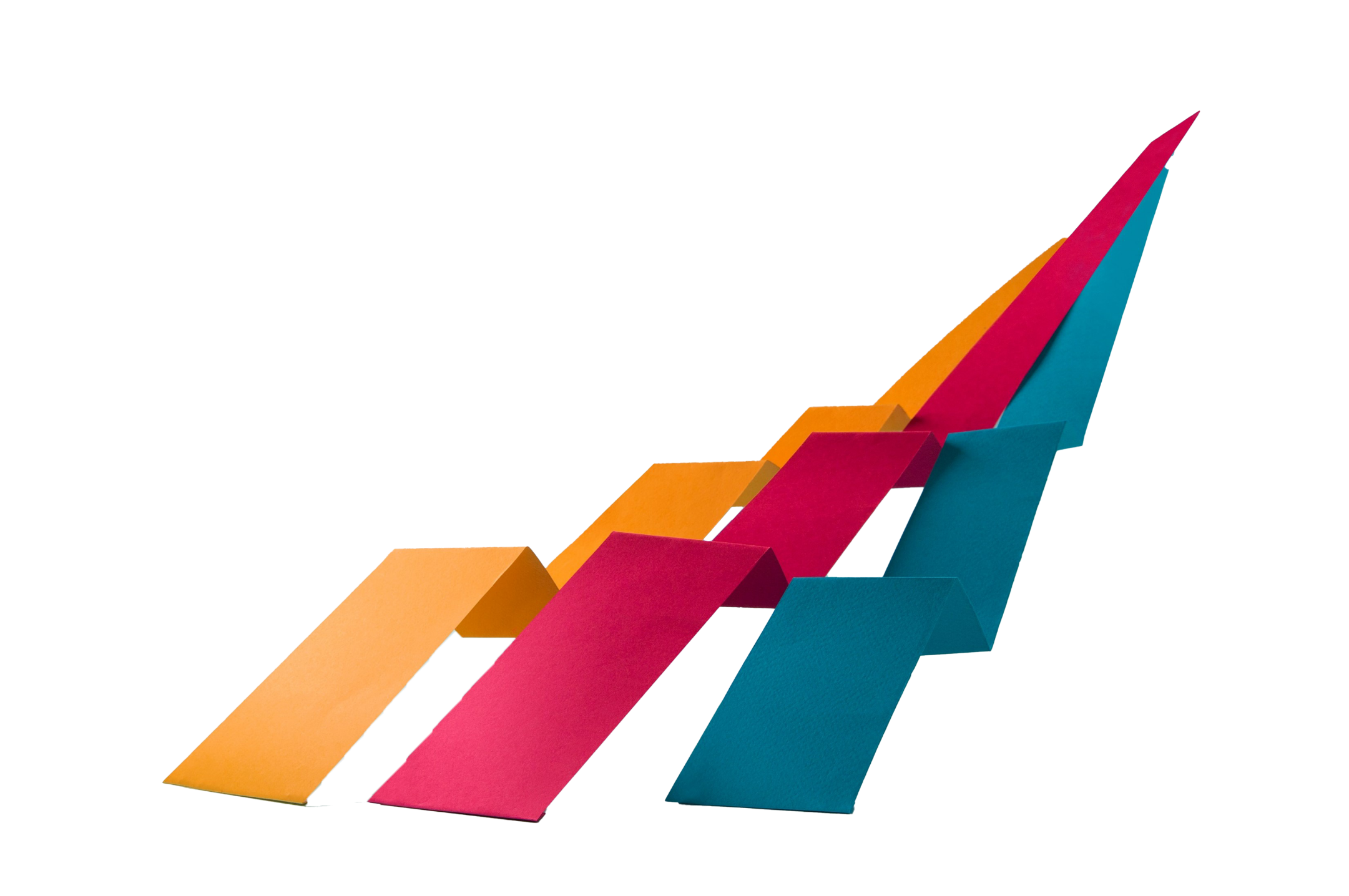 Fill out the template’s sections to effectively craft a comprehensive strategic plan.